November 2018
Agenda
Welcome to the Seattle ColdFusion User Group
Introductions
Goals
How to protect your applications from SQL Injection Attacks
How to protect your applications from XSS Attacks
How to protect your web application from click-jacking
CF Alive
Next Steps for the Seattle ColdFusion User Group
December 2018 Meeting
Questions/Answers/Help Needed
Introductions
Tell us a little bit about who you are
Share with us what you would like to get from this user group
Goals
Assist ColdFusion Developers Throughout the Pacific Northwest
Promote ColdFusion Developers Throughout the Pacific Northwest
Connect Employers with ColdFusion Developers
Establish a Community of Friendship Between ColdFusion Developers
Provide Speaking Opportunities for ColdFusion Developers
Change the Perception of ColdFusion as a viable platform
How to protect your web application from SQL Injection Attacks
What is a SQL Injection (SQLi) Attack?
SQL injection is a code injection technique, used to attack data-driven applications, in which nefarious SQL statements are inserted into an entry field for execution (e.g. to dump the database contents to the attacker).
SQL injection must exploit a security vulnerability in an application's software, for example, when user input is either incorrectly filtered for string literal escape characters embedded in SQL statements or user input is not strongly typed and unexpectedly executed.
How to protect your web application from SQL Injection Attacks
How can I protect my application from this type of attack?
Utilize the Principle of Least Privilege
Use the appropriate data type for each field in you database
Validate all user provided data PRIOR to it touching the database
USE CFQueryParam and CFProcParam tags with all of your queries/stored procedures
How to protect your web application from SQL Injection Attacks
Principle of Least Priviledge
Each query or stored procedure call should utilize the lowest permission level possible required to execute that query or stored procedure
How to protect your web application from SQL Injection Attacks
Use the appropriate datatype for each database field
Avoid using varchar/text other field that accept free-form characters when data would not be free-form
Dates/Times
Numbers
How to protect your web application from SQL Injection Attacks
Validate all user provided data PRIOR to it touching the dB
Validate all user provided data client-side that it conforms to what is expected
Use the following functions to validate data server side: IsNumeric, IsDate, IsValid
How to protect your web application from SQL Injection Attacks
Use CFQueryParam and CFProcParam tags with each query/stored procedure parameter
Validate all user provided data client-side that it conforms to what is expected
Use the following functions to validate data server side: IsNumeric, IsDate, IsValid
How to protect your web application from SQL Injection Attacks
CFQueryParam/CFQueryParam SQL Types
CF_SQL_VARCHAR, CF_SQL_INTEGER, CF_SQL_DATE, CF_SQL_SMALLINT, CF_SQL_NUMERIC, CF_SQL_TINYINT
many more listed at https://cfdocs.org/cfqueryparam 
If using CF_SQL_NUMERIC don’t forget to identify the scale (number of numbers to the right of the decimal point)
No longer need to include CF_SQL_ for CF11+/Lucee 4.5+
How to protect your web application from SQL Injection Attacks
Additional Tips to prevent SQL Injection from free-form text
Set the maxlength attribute in the CFQueryParam/CFProcParam tag
Use the isSafeHTML function (OWASP AntiSamy) to check input provided from a rich text editor/textarea field
How to protect your web application from SQL Injection Attacks
Resources
CFQUERYPARAM - https://cfdocs.org/cfqueryparam
CFPROCPARAM - https://cfdocs.org/cfprocparam 
isSafeHTML - https://cfdocs.org/issafehtml
isValid - https://cfdocs.org/isValid
isNumeric - https://cfdocs.org/isNumeric
isDate - https://cfdocs.org/isDate
How to protect your web application from XSS Attacks
What is XSS (Cross-Site Scripting)?
Cross-site scripting (XSS) is a type of computer security vulnerability typically found in web applications. XSS enables attackers to inject client-side scripts into web pages viewed by other users. A cross-site scripting vulnerability may be used by attackers to bypass access controls such as the same-origin policy.
How to protect your web application from XSS Attacks
What is XSS (Cross-Site Scripting) - continued?
#1 Vulnerability in Web Applications
Types of Cross-Site Scripting (XSS)
Refected
Persistant
DOM
How to protect your web application from XSS Attacks
Reflected Cross-Site Scripting (XSS)
<cfoutput>
	Hello #url.name#
</cfoutput>
index.cfm?name=<script>alert(‘gotcha’)</script>
How to protect your web application from XSS Attacks
Reflected Cross-Site Scripting (XSS) – how to defense
Ensure debugging is turned off
Use the scriptprotect attribute the CFApplication tag or this.scriptprotct in an Application.cfc file (an okay 1st line of defense, but not a catch-all)
How to protect your web application from XSS Attacks
Reflected Cross-Site Scripting (XSS) – how to defense
Use the ESAPI functions around all output variables (unless the output variable is from a texarea field – then consider using the getSafeHTML function) EncodeForHTML, EncodeForHTMLAttribute, EncodeForJavaScript, EncodeForURL,EncodeForXML
Use Foundeo’s CFML Security Utilities - https://github.com/foundeo/cfml-security/tree/master/securityutil
How to protect your web application from XSS Attacks
Reflected Cross-Site Scripting (XSS) – how to defense
Use the X-XSS-Protection response headernot supported by Firefox<cfheader name=“X-XSS-Protection” value=“1; mode=block”>orX-XSS-Protection: 1; mode=block as a custom header in web.config
How to protect your web application from XSS Attacks
Reflected Cross-Site Scripting (XSS) – how to defense
Use the X-XSS-Protection response headernot supported by Firefoxmore info: https://developer.mozilla.org/en-US/docs/Web/HTTP/Headers/X-XSS-Protection
How to protect your web application from XSS Attacks
Persistant Cross-Site Scripting (XSS)
The persistent (or stored) XSS vulnerability is a more devastating variant of a cross-site scripting flaw: it occurs when the data provided by the attacker is saved by the server, and then permanently displayed on "normal" pages returned to other users in the course of regular browsing, without proper HTML escaping.
How to protect your web application from clickjacking
What is Clickjacking?Clickjacking is an exploit that fools a web site user to interact with a site for the purposes of the attacker.Typically, the attacker will:
Have done extensive research on the particular web site to exploit
Determine which functionality on the site to exploit (for example, a person’s bank account), and include that content as an iFrame on their web site
Take advantage of the logged-in user to have them perform actions on the web site to their benefit (examples of exploits involved transferring money to the attacker’s account, to pad Facebook Likes for an individual (among many others)
X-WebKit-CSP
How to protect your web application from clickjacking
How Do I Protect My App Against This?Do not allow your web site to be included within an iFrame by an attacker.
X-WebKit-CSP
How to protect your web application from clickjacking
What Are the Protections I can Add?There are several things that you should include to provide the widest protection for users of older to the most modern web browsers
Add the following CFHEADER tags to your Application.cfm or Application.cfc<cfheader name=“Content-Security-Policy" value="frame-ancestors 'none'”><cfheader name=“X-Content-Security-Policy” value="frame-ancestors 'none'”><cfheader name=“ X-WebKit-CSP” value="frame-ancestors 'none’”>- or –<cfheader name=“Content-Security-Policy" value="frame-ancestors 'self'”><cfheader name=“X-Content-Security-Policy” value="frame-ancestors 'none'”><cfheader name=“ X-WebKit-CSP” value="frame-ancestors 'none’”>more info: https://caniuse.com/#search=Content%20Security%20Policy%201.0
How to protect your web application from clickjacking
What Are the Protections I can Add?
Add the following CFHEADER tag to your Application.cfm or Application.cfc<cfheader name="X-Frame-Options" value=“DENY">- or -<cfheader name="X-Frame-Options" value=“SAMEORIGIN">This option fills the gap for many other browsers (but not all) that do not support the content-security-policy headersee: https://caniuse.com/#search=X-Frame-Options%20HTTP%20header
How to protect your web application from clickjacking
What Are the Protections I can Add?
Add a “Best-for-now Legacy Browser Frame Breaking Script”In the document HEAD element, add the following: <style id="antiClickjack">body{display:none !important;}</style>And then delete that style by its ID immediately after in the script: <script type="text/javascript">	if (self === top) {		var antiClickjack = document.getElementById("antiClickjack");		antiClickjack.parentNode.removeChild(antiClickjack);	} else {
		top.location = self.location;
	}</script>
How to protect your web application from clickjacking
What Are the Protections I can Add?
If you would prefer, and you are using IIS, add the following code to your web.config file under <configuration><system.webServer><httpProtocol>   <customHeaders>
	<clear />	<add name="Content-Security-Policy" value="frame-ancestors 'self' X-Frame-Options: SAMEORIGIN;upgrade-insecure-requests" />
	<add name="X-Content-Security-Policy" value="frame-ancestors 'none'" />
	<add name="X-WebKit-CSP" value="frame-ancestors 'none'" />

Download example web.config
How to protect your web application from clickjacking
Example
Clickjacking Allowed: https://www.seattlecfug.org/presentations/clickjacking.cfm

Clickjacking Not Allowed: https://www.seattlecfug.org/presentations/clickjackingDisallowed.cfm
How to protect your web application from clickjacking
References
OWASP Clickjacking Defense Cheat Sheet:https://www.owasp.org/index.php/Clickjacking_Defense_Cheat_Sheet
Can I Use? https://caniuse.com 
Blackhat 2013 – Clickjacking Revisited - A Perceptual View of UI Security: https://www.youtube.com/watch?v=KUoHW3Eq-n4 
Burp Suite Professional  (will allow you to navigate to a page and write the script to test if a site is vulnerable to clickjacking) - https://portswigger.net
CF Alive
Book Recently Released by Michaela Light
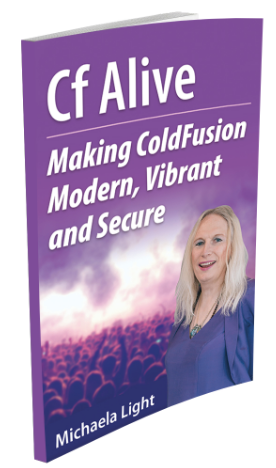 Next Steps for the Seattle ColdFusion User Group
Does this venue work for you?
Do you prefer meeting in person or online?
What would you like our group to focus on?
What topics would you like to hear?
Next Month’s Meeting
December 5, 2018 – WeWork – Lincoln Square – BellevueConference Room 5K
Questions/Answers/Help!